Kevin Stephens4/10/2015
9th Grade
12th Grade
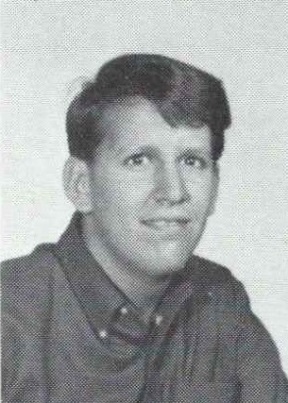 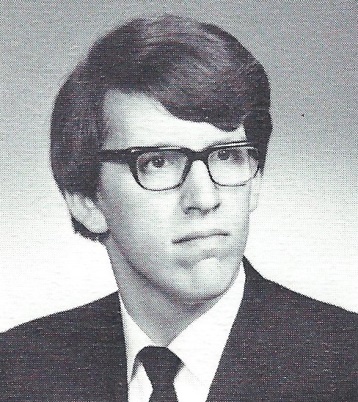 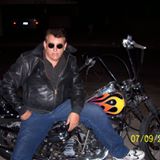